麥哲倫計畫～
左手香皂
作者：
三愛游尚叡
手工皂好好玩
左手香是民間常用的中草藥，針對皮膚有相當大的消炎、抗菌作用。可維持肌膚油水平衡的狀態，舒緩問題肌膚所帶來的各種不適。
質地紮實不軟爛，泡沫綿密細緻，好洗好沖不緊繃，適合不同季節及膚質使用。
自家栽種左手香
打成汁
過濾
清洗曬乾
左手香皂原料
01
03
04
02
天然精油
新鮮原汁
氫氧化鈉
要小心
天然左手香汁好了
左手香皂原料
05
07
08
06
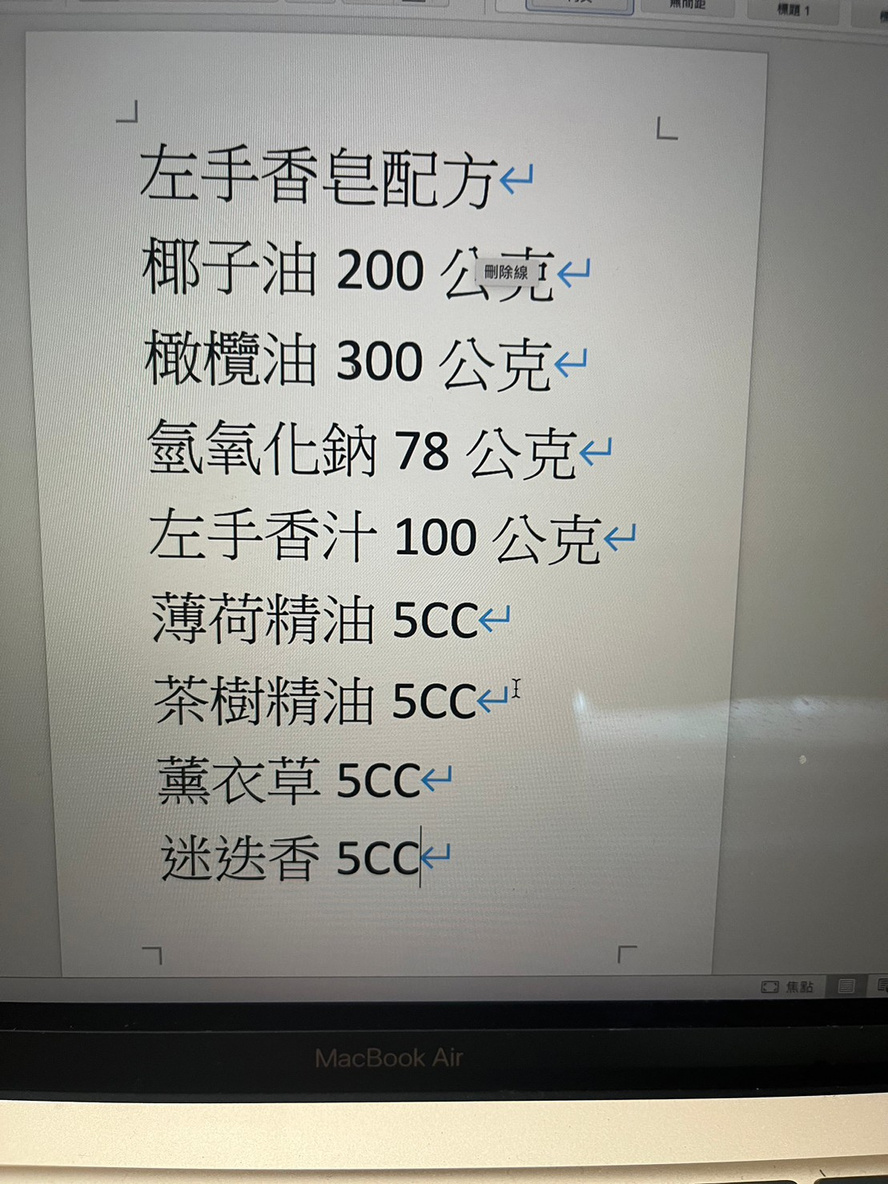 尚叡牌
左手香皂獨家配方
椰子油
橄欖油
氫氧化鈉
左手香汁
天然精油
最高機密   獨家出品
左手香皂步驟
氫氧化鈉加
左手香汁
會升溫要小心
椰子油加橄欖油
攪一攪
等待冷卻
左手香皂步驟
加入精油
慢慢攪
油加鹼水攪拌
左手香皂步驟
把空氣排出
加入蓋子
入模
左手香皂步驟
送入保溫箱
皂寶寶蓋棉被
等待中
成功
左手香皂步驟
很成功
有淡淡的香味
切皂
脫模
左手香皂步驟
晾皂
試紙檢查
左手香皂步驟
第一次手工皂試洗
左手香皂步驟
第二次手工皂試洗
左手香皂步驟
手工皂大成功
我的麥哲倫計畫願景
希望把常見的左手香葉
透過每一次麥哲倫計畫
成為一系列的手作品
畢業時
送給師長及同學,
讓這份香
為我的北昌生活增加
特別的學習記錄!
THANK YOU!
感謝聆聽
天然尚好
為大自然盡一份心